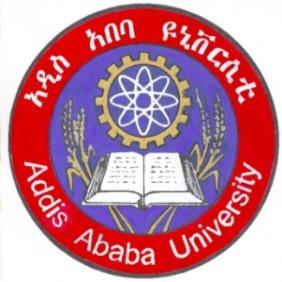 Addis Ababa UniversityAddis Ababa Institute of TechnologySchool of Mechanical and Industrial EngineeringCHAPTER-2 ROOTS OF EQUATIONS
Introduction
The roots or zeros of equations can be simply defined as the values of x that makes f(x) =0. 
There are many ways to solve for roots of equations. For some cases, the roots can be found easily by solving the equations directly. 
However, there are also other cases where solving the equations directly or analytically is not so possible, there will be approximate solution techniques. 
There are several techniques of such type and some of them will be discussed in this chapter.
Graphical Method
Bisection Method
False position Method
Fixed Point Iteration Method
Newton-Raphson Method
Secant Method
Graphical method

One alternative to obtain an approximate solution is to plot the function and determine where it crosses the x-axis. 
This point, which represents the x-value for which f(x) =0 is the root. 
Graphical techniques are of limited practical value because they are not precise. 
However, graphical methods can be utilized to obtain rough estimates of the roots. 
These estimates can be employed as starting guesses for numerical methods which will be discussed in the next sections.
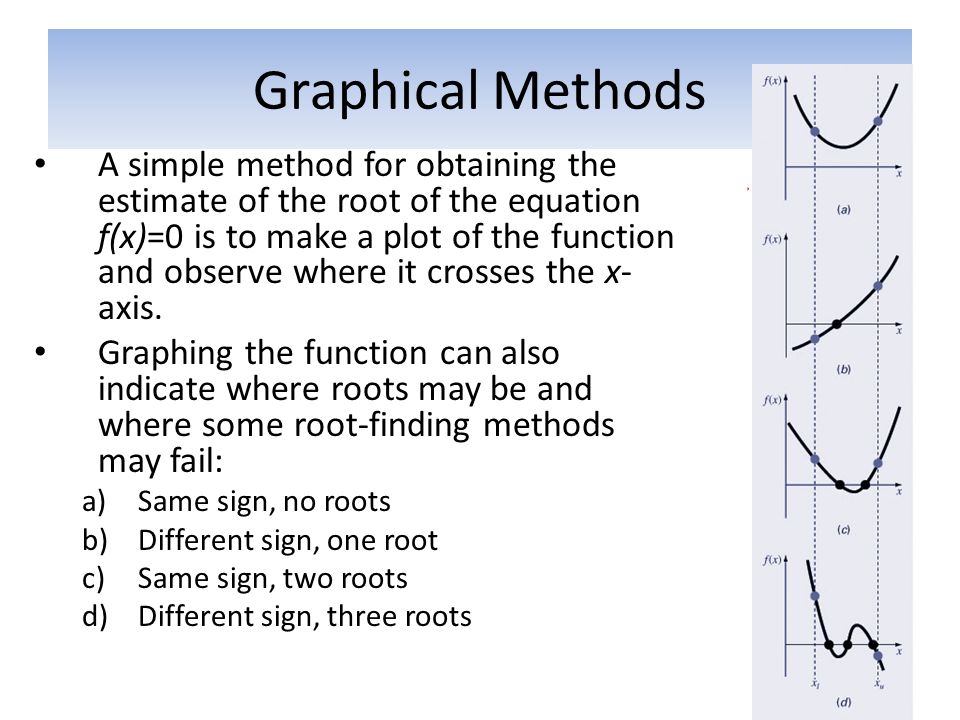 Graphical method
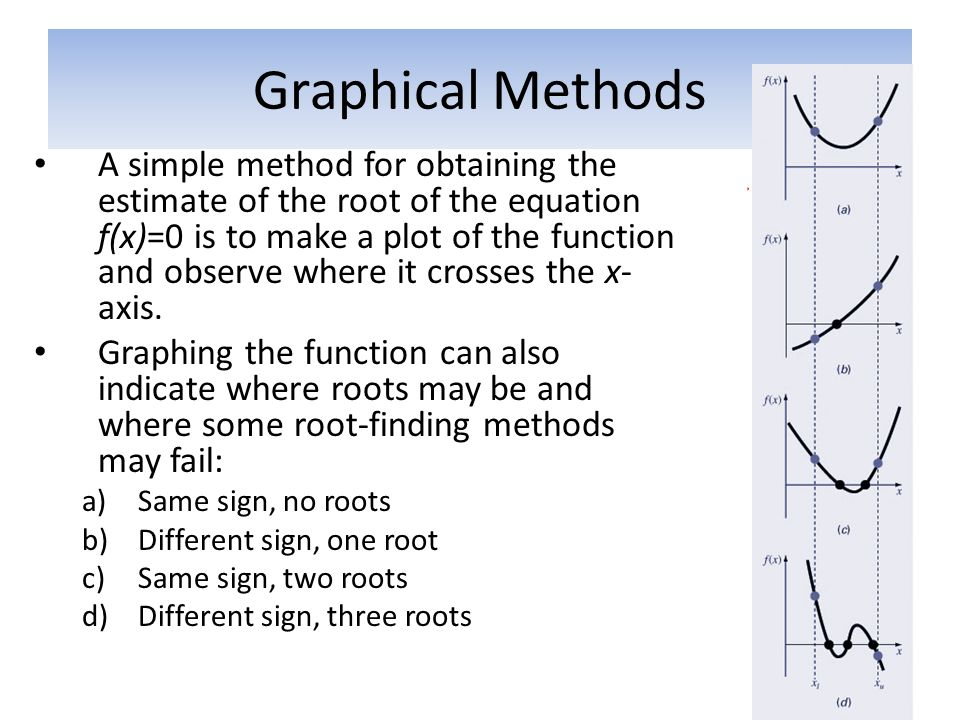 The Bisection method
If a function f is real and continuous in an interval from a to b and f(a) and f(b) have opposite signs then there exists at least one real root r between a and b such that f(r) =0.
Procedure for Bisection method:
Choose lower a and upper b guesses for the root such that the function changes sign over the interval. This can be done by evaluating the function at a and b or by plotting the graph of the function.
Estimate the root c from

Make the following evaluations to determine the interval in which the root lies
If  f(a)f(c) < 0 ,the root lies in the lower subinterval. Therefore, set b=c and return to step 2
If  f(a)f(c) > 0 ,the root lies in the upper subinterval. Therefore, set a=c and return to step 2
If f(a)f(c) = 0 , the root equals c ; terminate the computation.
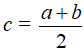 The Bisection method
y
f(x)
f(b)
f(c1)
f(c3)
x
c2
c1
a
b
c4
c3
c5
f(c4)
f(c2)
C5=(c4+c3)/2
f(a)
C4=(c2+c3)/2
C3=(c2+c1)/2
C2=(a+c1)/2
C1=(a+b)/2
The Bisection method
a
b
c4
c1
c2
c3
c5
The False position or Regula- Falsi method
 
This method works by connecting the point of f(a) and f(b) by a straight line and the intersection of this line with the x-axis represents an improved estimate of the root.
Using similarity of triangles, the intersection point of the line with the x-axis can be estimated as

Rearranging and solving for c we have 



cn represents a sequence of points generated by the Regual Falsi process and {cn} will converge to zero at x = r.
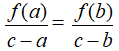 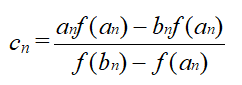 The False position or Regula- Falsi method
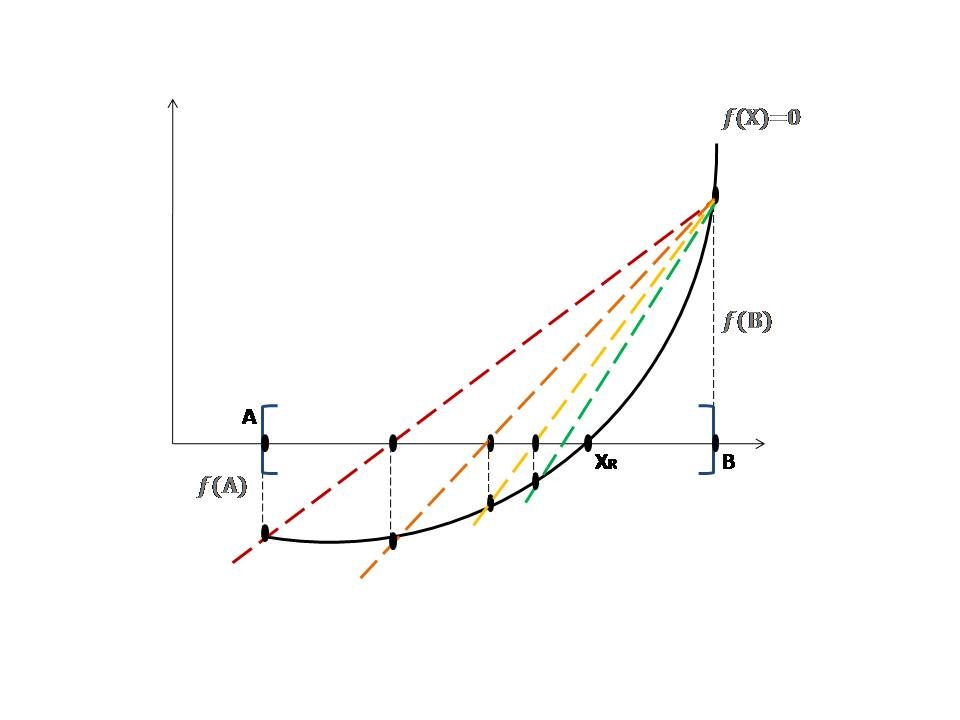 Fixed Point Iteration 
Iterative techniques are used to find roots of equations, solutions of linear and nonlinear systems of equations and solutions of differential equations. 
A rule or function g(x) for computing successive terms is needed and it can be found by rearranging the function f(x) = 0 so that x is on the left side of the equation.            x = g(x)
Moreover a starting value P0 is also required and the sequence of values {xi} is obtained using the iterative rule   xi+1 = g(xi). 
The sequence has the pattern
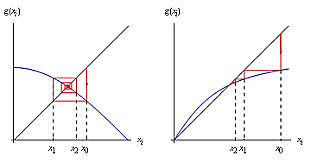 Note: - A fixed point of a function g(x) is a number P such that P = g(P) but not a root of the  equation g(x) = 0. 
 -Geometrically, the fixed points of a function g(x) are the points of intersection of the curve y = g(x) and the line y = x.
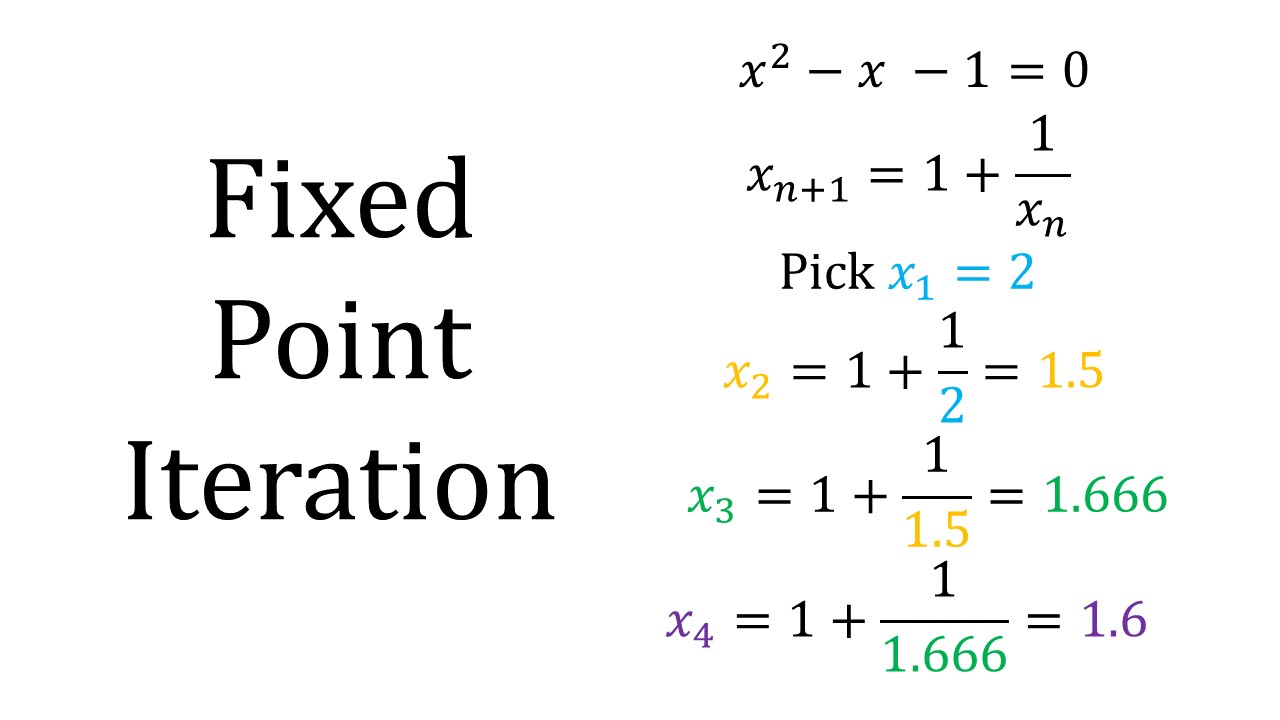 Newton-Raphson Method  

If f(x) and f’(x) are continuous near a root P, then this extra information regarding the nature of f(x) can be used to develop algorithms that will produce sequences {xi}that converge faster to P than either the bisection or false position method. 
The Newton-Raphson (or simply Newton's) method is one of the most useful and best known algorithms that relies on the continuity of f(x) and f’(x).  
If the initial guess at the root is x0, a tangent can be extended from the point [x0, f(x0)]. The point where this tangent crosses the x-axis usually represents an improved estimate of the root and the Newton-Raphson method can be derived based on the basis of this geometrical interpretation and is expressed by the iteration
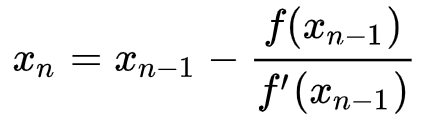 Newton-Raphson Method
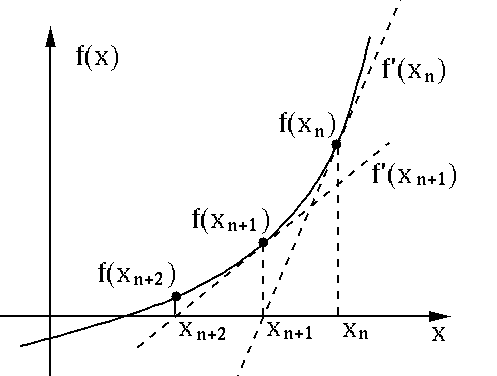 Secant Method 
The secant method does not need a formula for the derivative and it can be coded so that only one new function evaluation is required per iteration. 
The formula for the secant method is the same one that was used in the regula falsi method, except that the logical decisions regarding how to define each succeeding term are different and is expressed as:
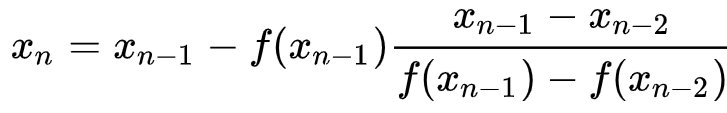